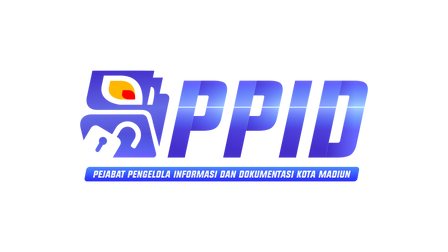 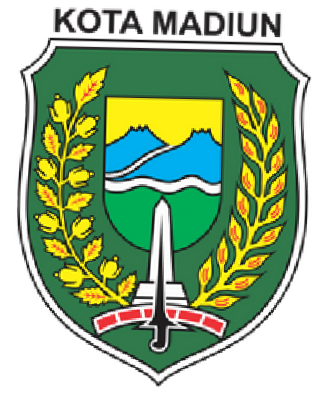 ASISTENSI
DAFTAR INFORMASI PUBLIK  DAN DAFTAR INFORMASI YANG  DIKECUALIKAN
T A H U N	2 0 2 3
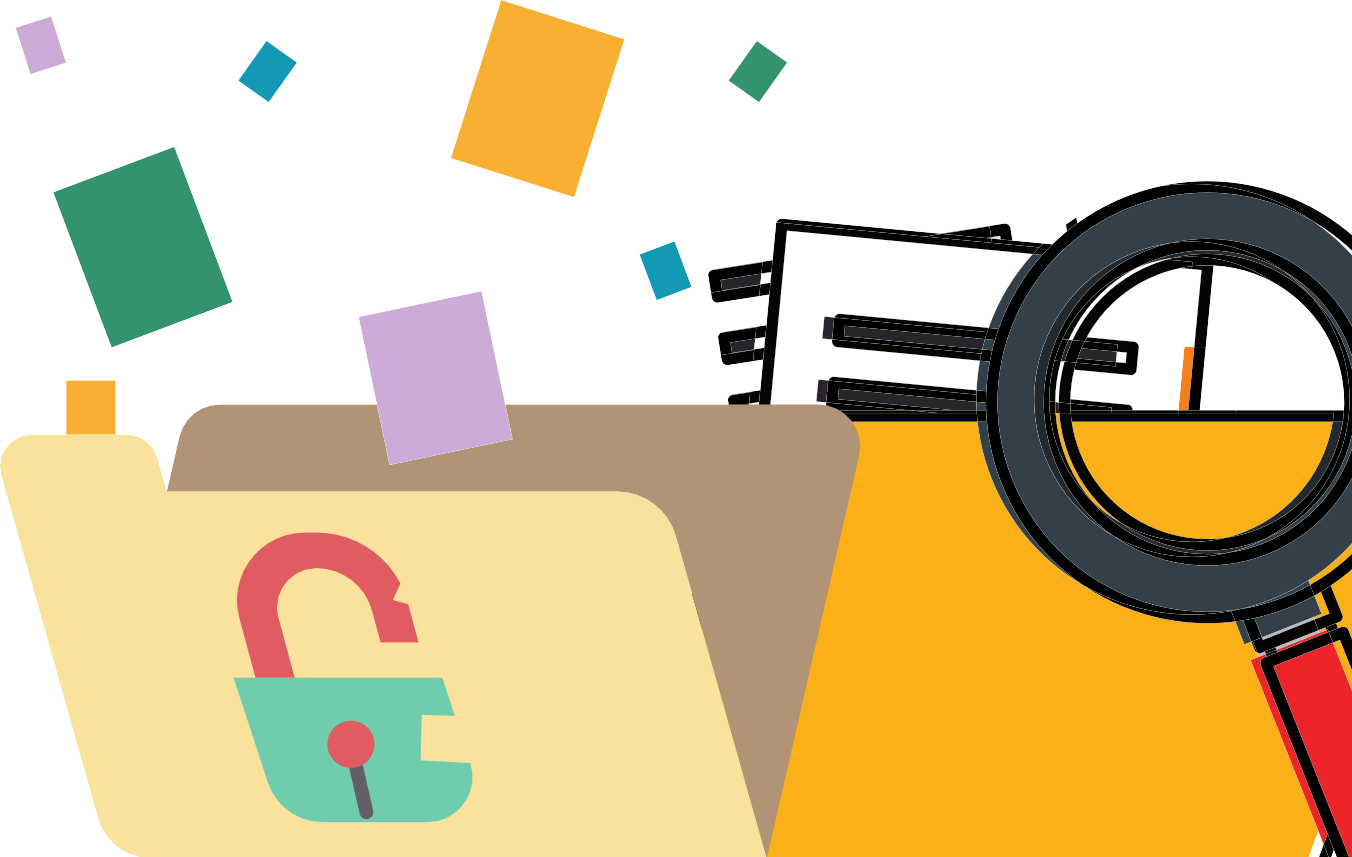 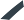 PEJABAT PENGELOLA INFORMASI DAN DOKUMENTASI KOTA MADIUN
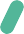 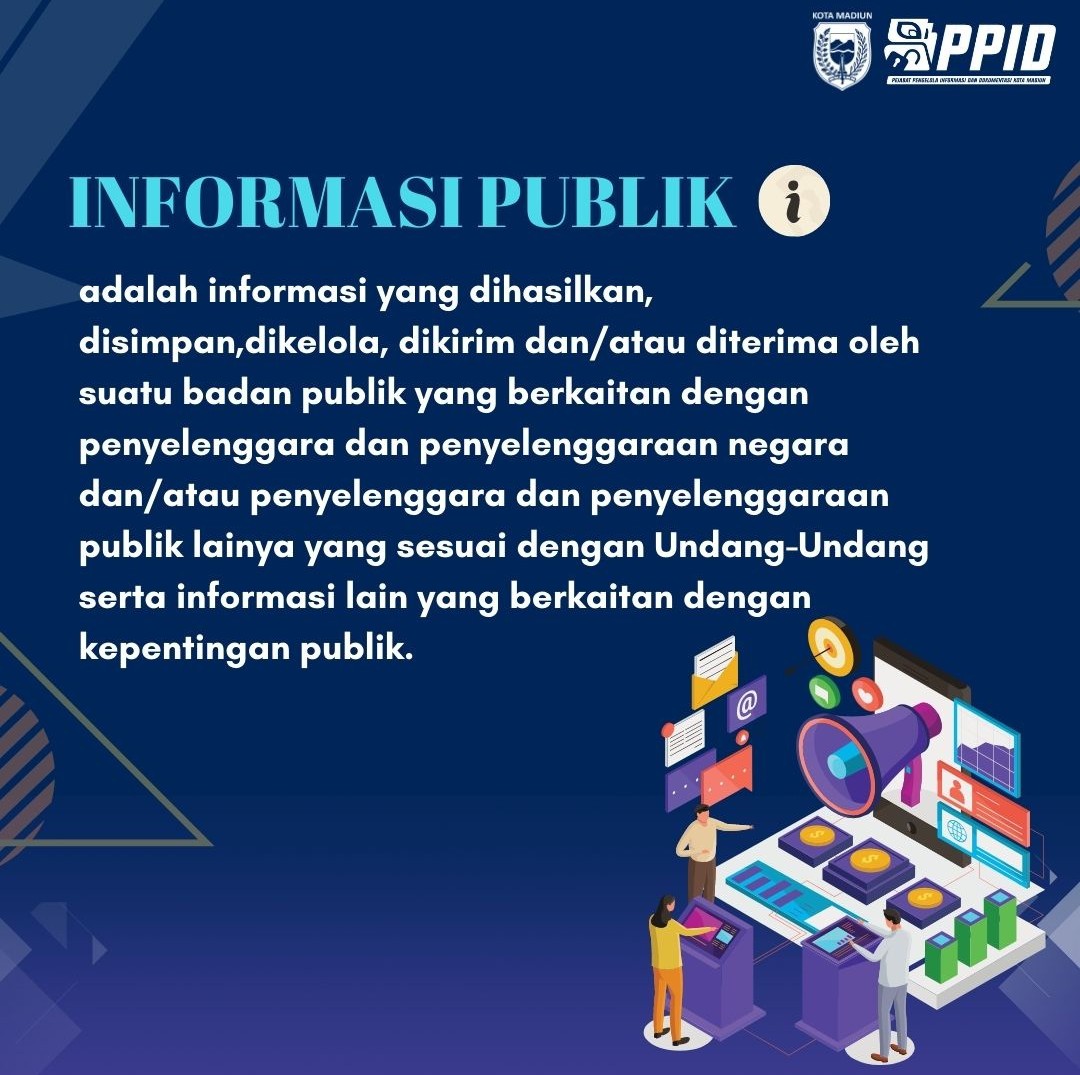 INFORMASI PUBLIK
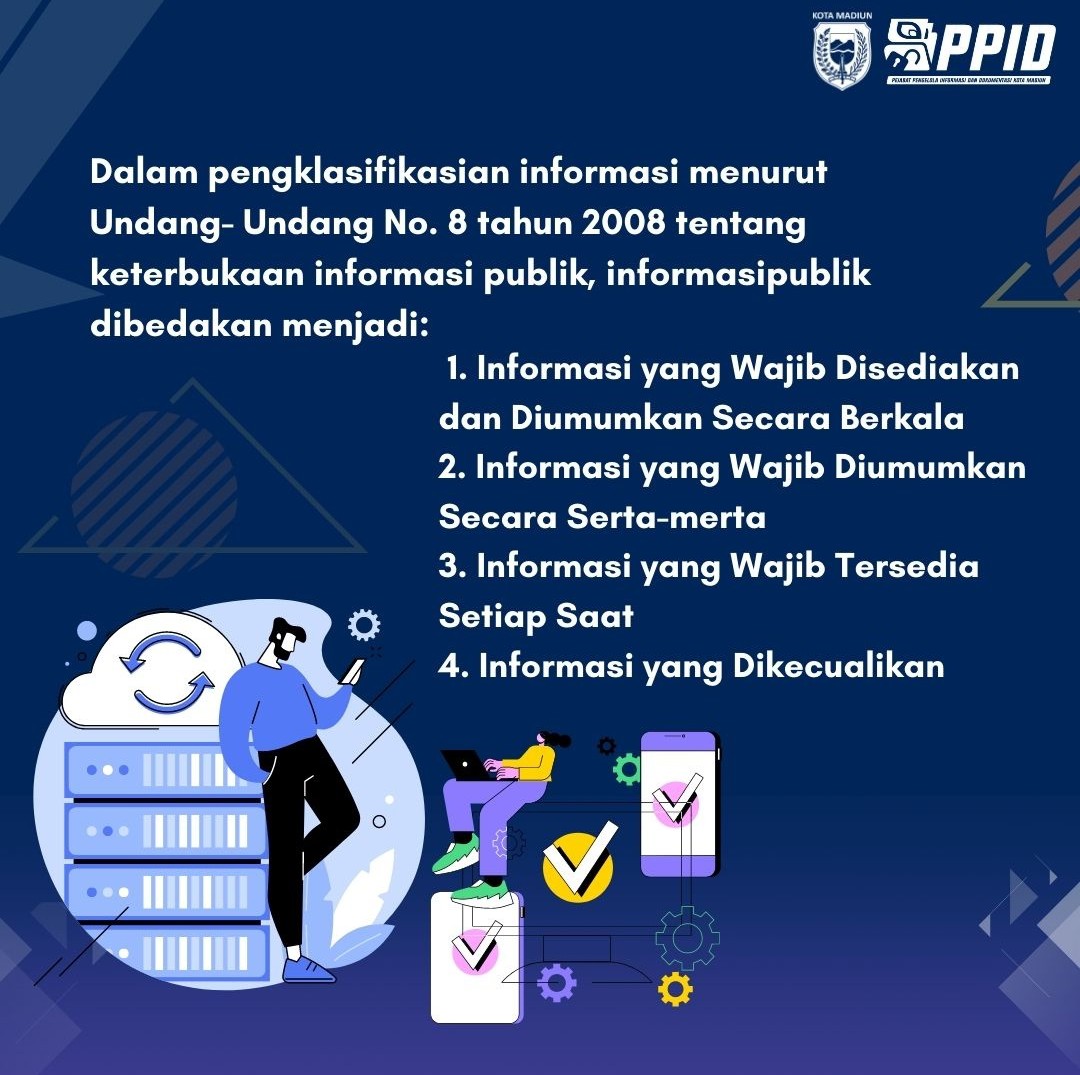 INFORMASI PUBLIK
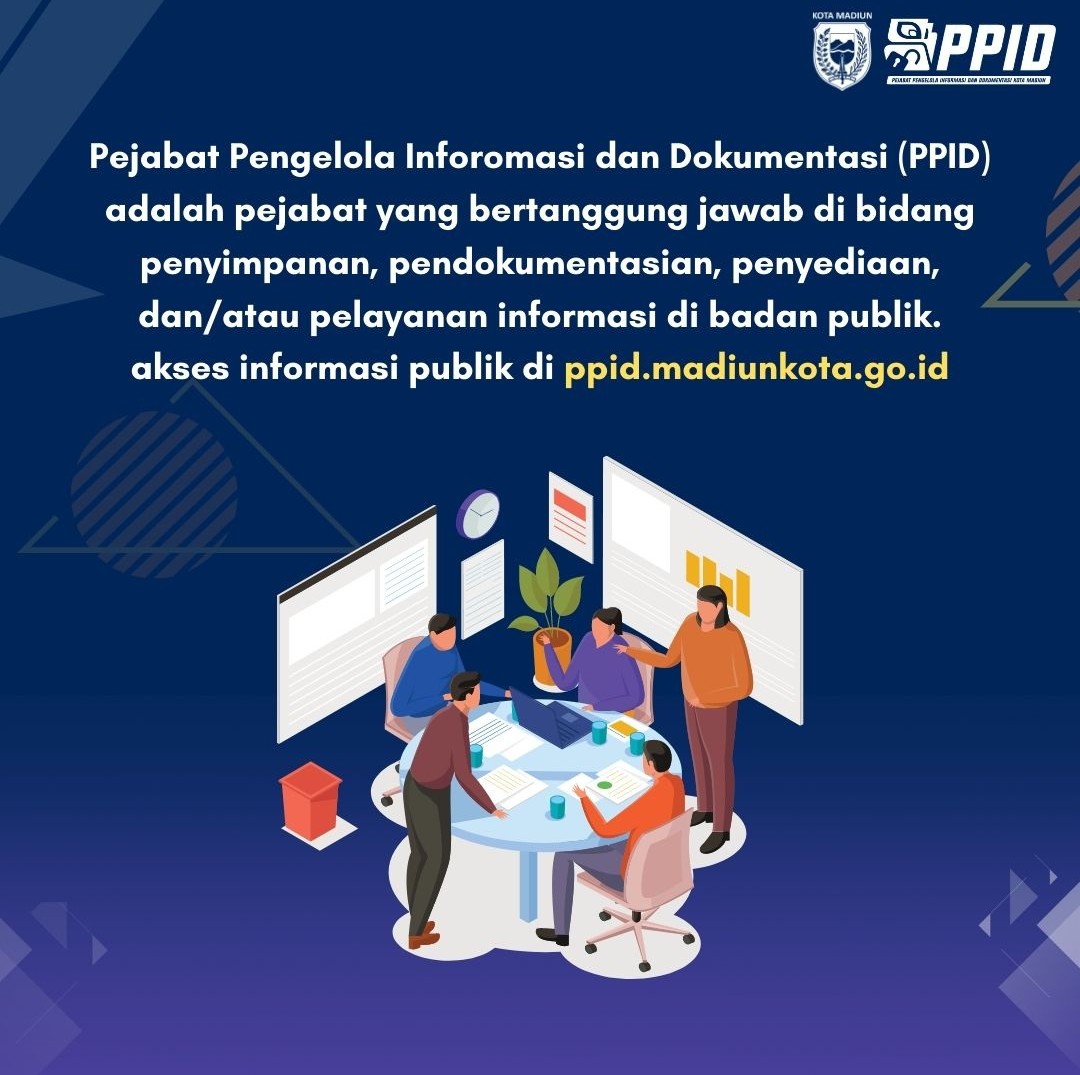 INFORMASI PUBLIK
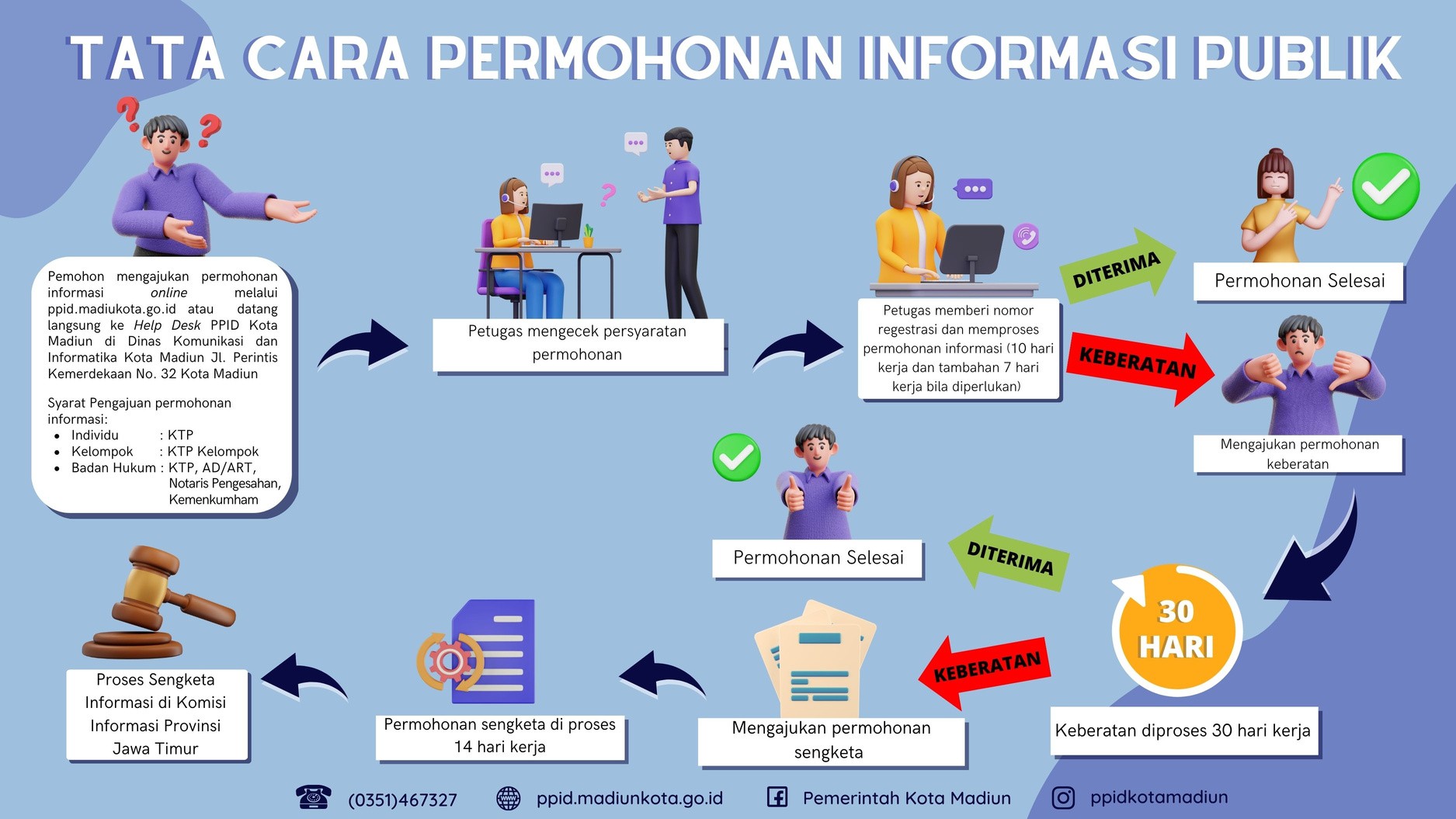 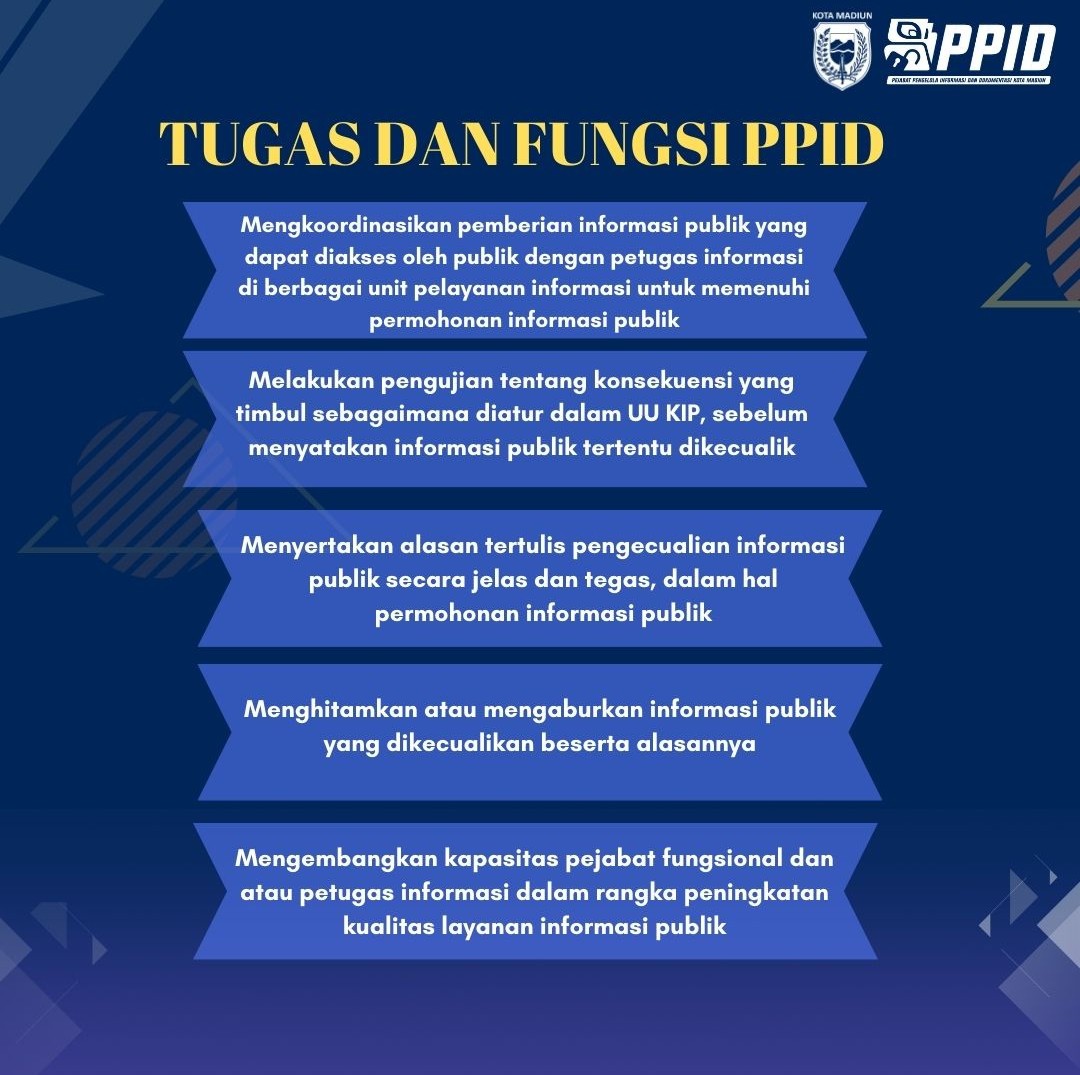 TUGAS DAN FUNGSI PPID
BADAN PUBLIK
HAK
WAJIB
Menyediakan, membuka, dan memberikan IP  dengan cara sederhana
Menyediakan IP yang akurat
Membangun dan mengembangkan sistem  penyimpanan,	pendokumentasian,  penyediaan, dan pelayan IP
Membuat pertimbangan tertulis setiap  kebijakan yang diambil untuk memenuhi hak  setiap orang atas Informasi Publik
Melakukan uji Konsekuensi untuk Informasi  yang dikecualikan
Menolak  Publik
memberikan  yang
Informasi  dikecualikan
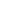 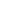 berdasarkan undang-undang
Menolak memberikan Informasi  Publik apabila tidak sesuai dengan  peraturan Komisi Informasi ini
Memperoleh suatu Informasi Publik  dari Badan Publik lainnya dengan  mekanisme Bantuan Kedinasan  dalam	penyelenggaraan  pemerintahan dan pelayanan publik
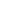 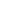 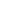 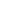 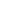 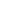 PENGADAAN BARANG DAN JASA
informasi pengadaan barang dan jasa paling sedikit terdiri dari:
O 1
Tahap Perencanaan Pengadaan
meliputi dokumen Rencana Umum Pengadaan (RUP)
O 2
Tahap Pemilihan
meliputi:
Kerangka AcuanKerja (KAK);
Harga Perkiraan Sendiri	(HPS) serta Riwayat HPS;  Spesifikasi Teknis;
Rancangan Kontrak;
Dokumen	Persyaratan Penyedia atau Lembar Data  Kualifikasi;
Dokumen Persyaratan Proses	Pemilihan atauLembar  DataPemilihan;
Daftar Kuantitas dan Harga;
Jadwal	pelaksanaan dan data lokasi pekerjaan;  Gambar Rancangan Pekerjaan;
Dokumen	Studi Kelayakan dan Dokumen Lingkungan  Hidup, termasuk Analisis Mengenai Dampak Lingkungan;  Dokumen Penawaran Administratif;
Surat Penawaran Penyedia;
Sertifikat atau Lisensi yang masih berlaku dari Direktorat  Jendral Kekayaan Intelektual Kementerian Hukum dan Hak  Asasi Manusia;
Berita Acara Pemberian Penjelasan;  Berita Acara Pengumuman Negosiasi;
Berita AcaraSanggah dan Sanggah	Banding;
Berita Acara Penetapan atau Pengumuman Penyedia;  Laporan Hasil	Pemilihan Penyedia;
Surat Penunjukan Penyedia Barang/Jasa (SPPBJ);  Surat	Perjanjian Kemitraan;
Surat Perjanjian Swakelola;
Surat Penugasan atau Surat	Pembentukan Tim Swakelola;  Nota Kesepahaman atau Memorandum of Understanding.
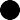 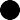 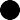 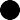 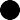 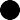 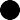 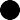 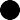 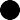 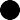 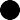 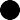 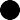 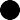 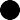 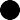 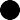 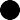 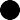 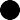 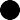 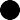 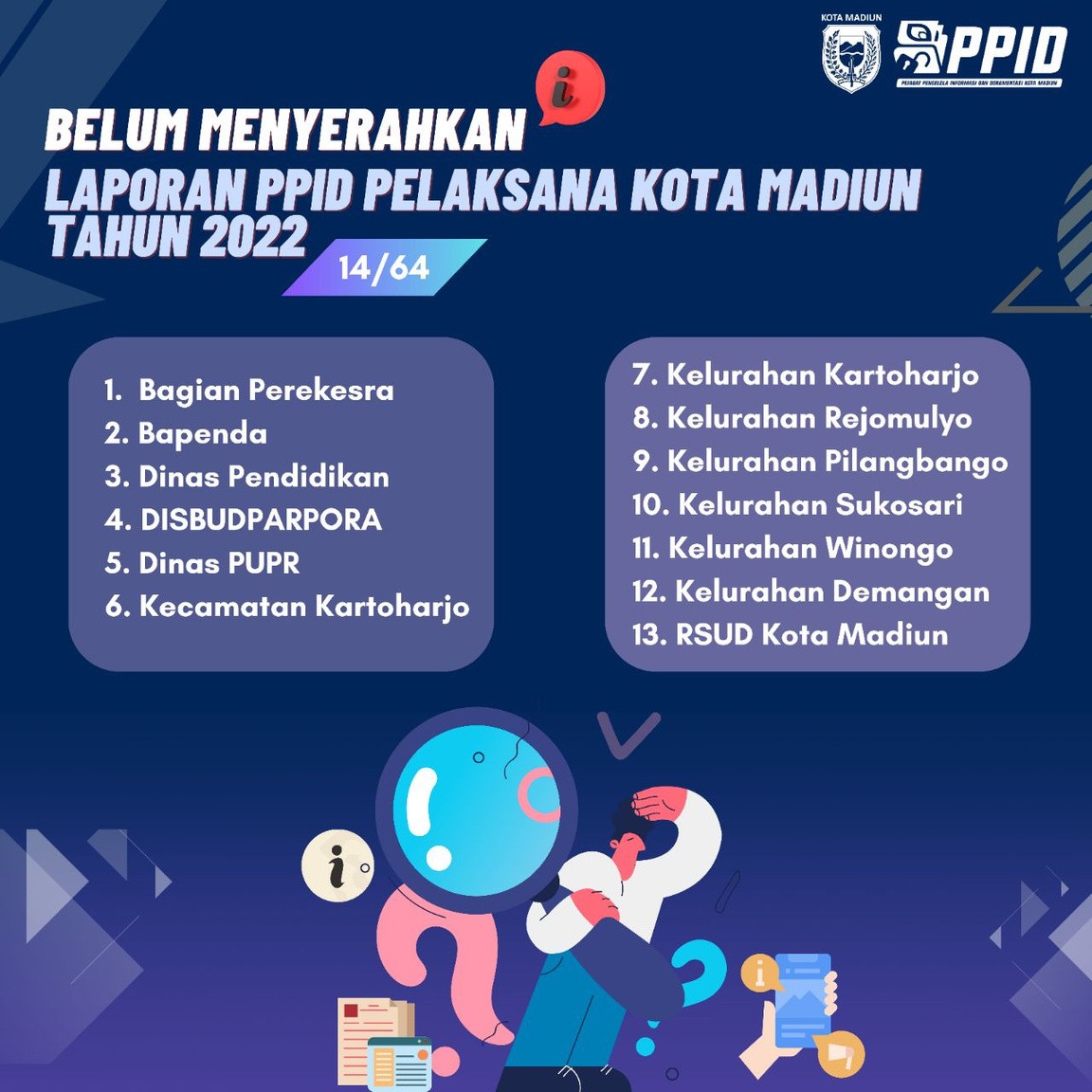 kelengkapan
DATA PPID PELAKSANA  KOTA MADIUN
berdasarkan	surat  489/0304/401.109/2023
nomor  pada
tanggal 17 Januari 2023 perihal  kelengkapan data  PPID  Pelaksana Kota Madiun
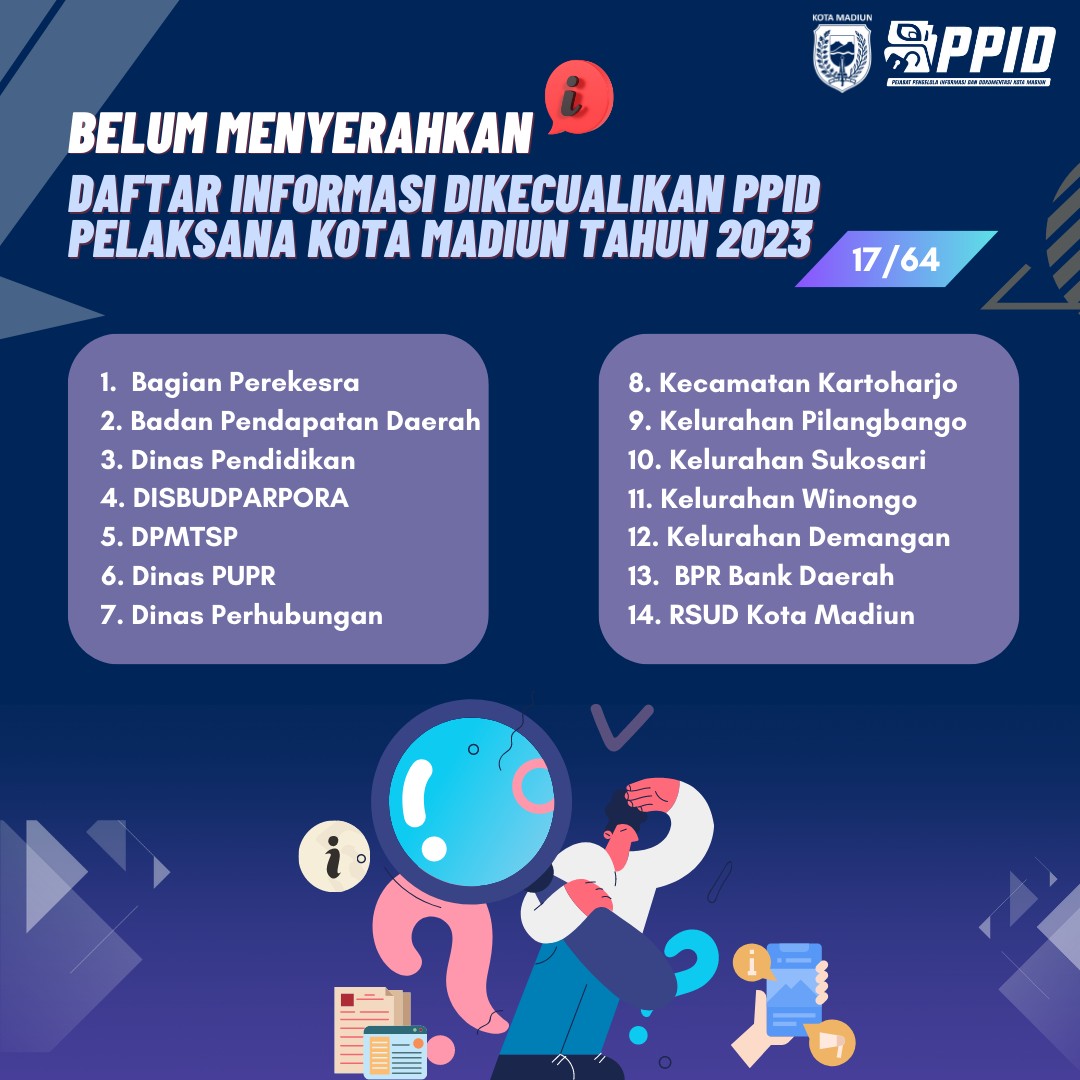 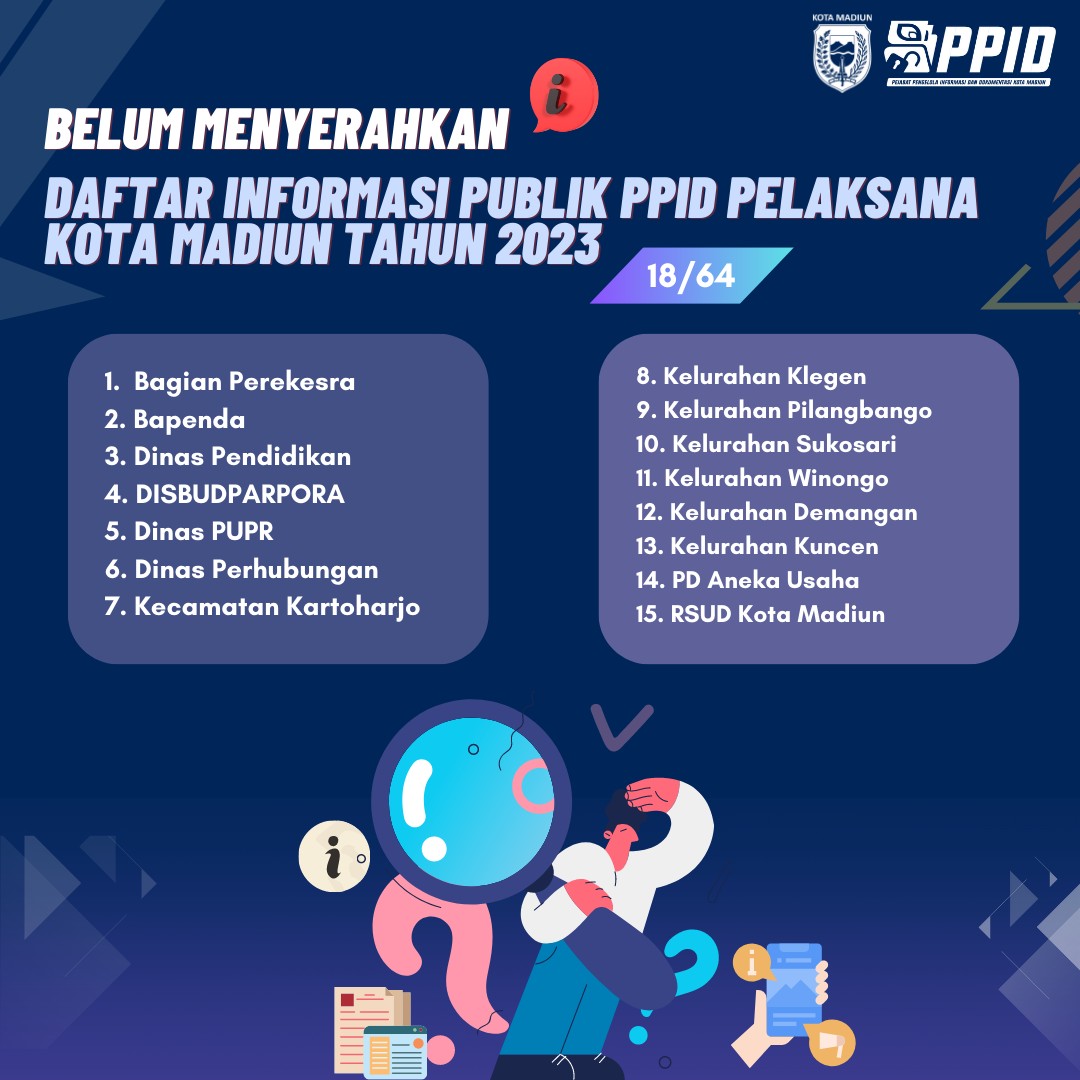 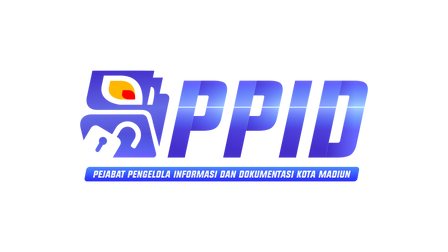 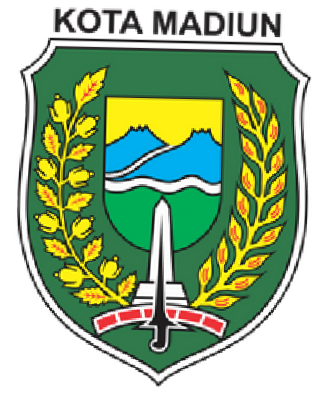 terima
KASIH
(0351) 467127
ppidkotamadiun
ppid.madiunkota.go.id
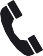 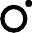